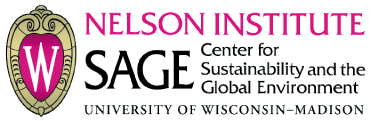 Air Quality, Public Health, and Potential TEMPO Applications
Tracey Holloway
Lead, NASA Health and Air Quality Applied Sciences Team

Professor, Nelson Institute for Environmental Studies
& Atmospheric and Oceanic Sciences
University of Wisconsin—Madison
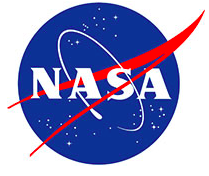 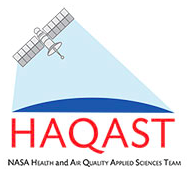 USFS
USFS
USFS
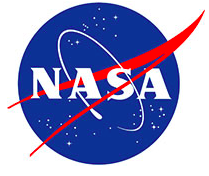 EPA
Health orgs
USFS
Cities
States
Industry
USFS
USFS
USFS
2
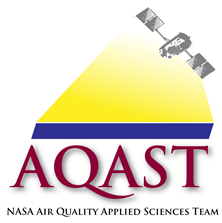 USFS
USFS
USFS
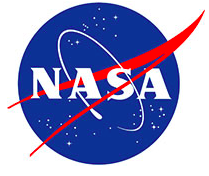 EPA
Health orgs
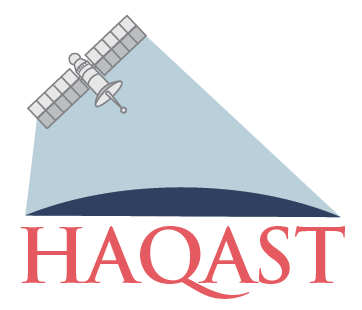 USFS
Cities
States
Industry
USFS
USFS
USFS
3
NASA Health and Air Quality Applied Sciences Team (HAQAST)
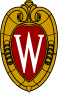 Tracey Holloway (Team Lead, UW-Madison)
Bryan Duncan (NASA GSFC)
Arlene Fiore (Columbia University)
Frank Freedman (San Jose State University)
Daven Henze (University of Colorado, Boulder)
Jeremy Hess (University of Washington, Seattle)
Yang Liu (Emory University)
Jessica Neu (NASA Jet Propulsion Laboratory)
Susan O’Neill (USDA Forest Service)
Ted Russell (Georgia Tech)
Daniel Tong (George Mason University)
Jason West (UNC-Chapel Hill)
Mark Zondlo (Princeton University)
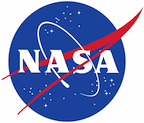 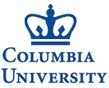 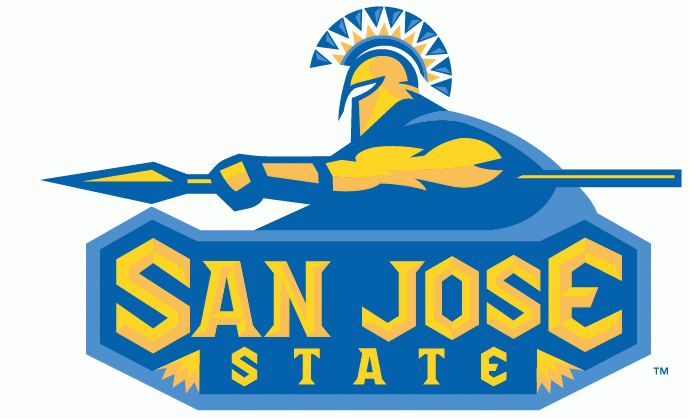 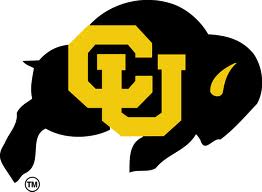 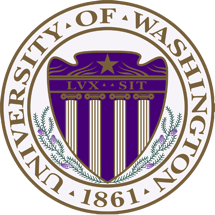 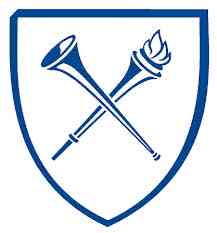 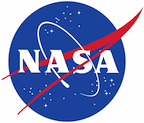 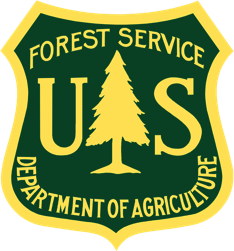 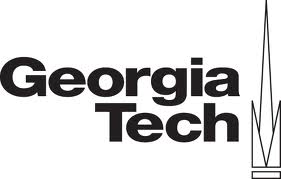 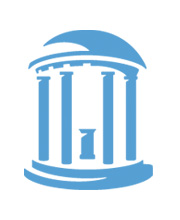 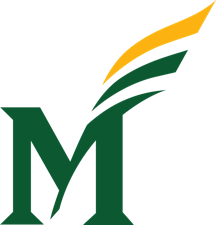 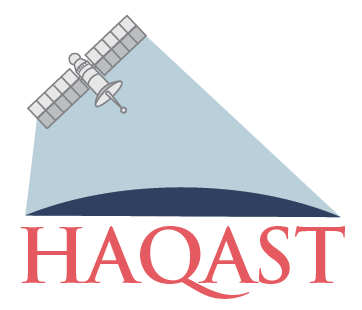 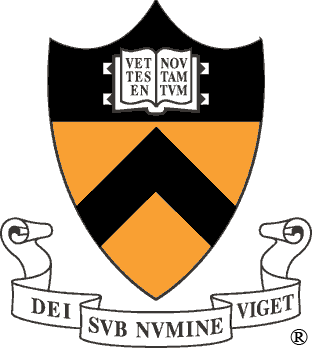 haqast.org
HAQAST Scope of Work
“friendly reviews”
Active
Connect with Education & Training
What do you need?
Dialogue
Research collaborations
Meetings
Advice
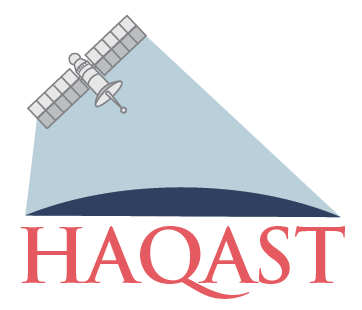 Basic
Advanced
Tools and “How to”
Case studies
Videos
Research to address
knowledge gaps
Twitter
Popular Science
Diffuse
Data for download
Success stories
Publications
5
Potential Monitoring Site Purposes
To Determine Compliance with National Ambient Air Quality Standards (NAAQS)
To Develop Regional Pollution Trends in Urban and Rural Areas
To Evaluate the Effects of Population, Land Use and Transportation on Air Quality
To Evaluate Air Dispersion Models
To Provide Air Quality Information to the Public
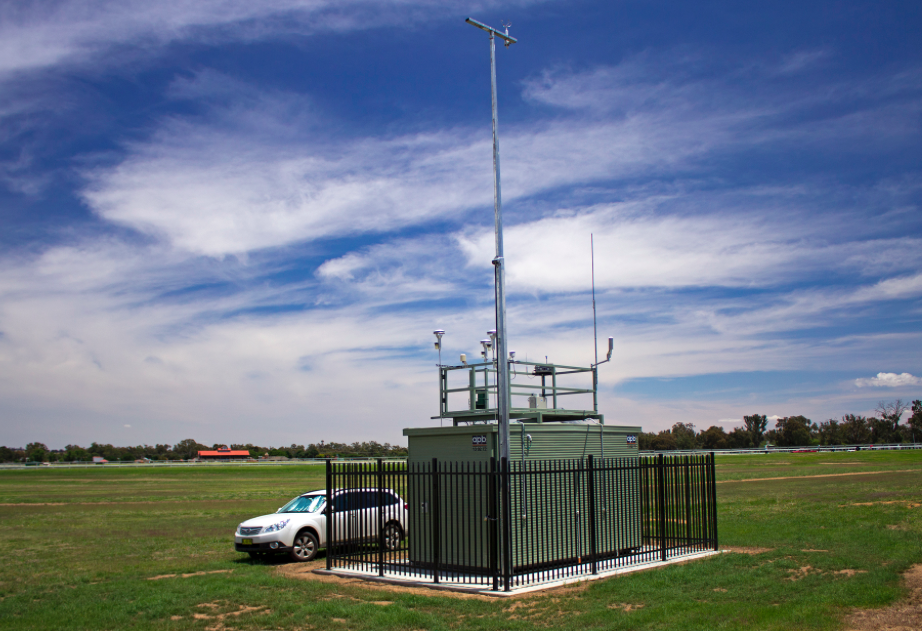 Text from a slide of Bart Sponseller, WI DNR
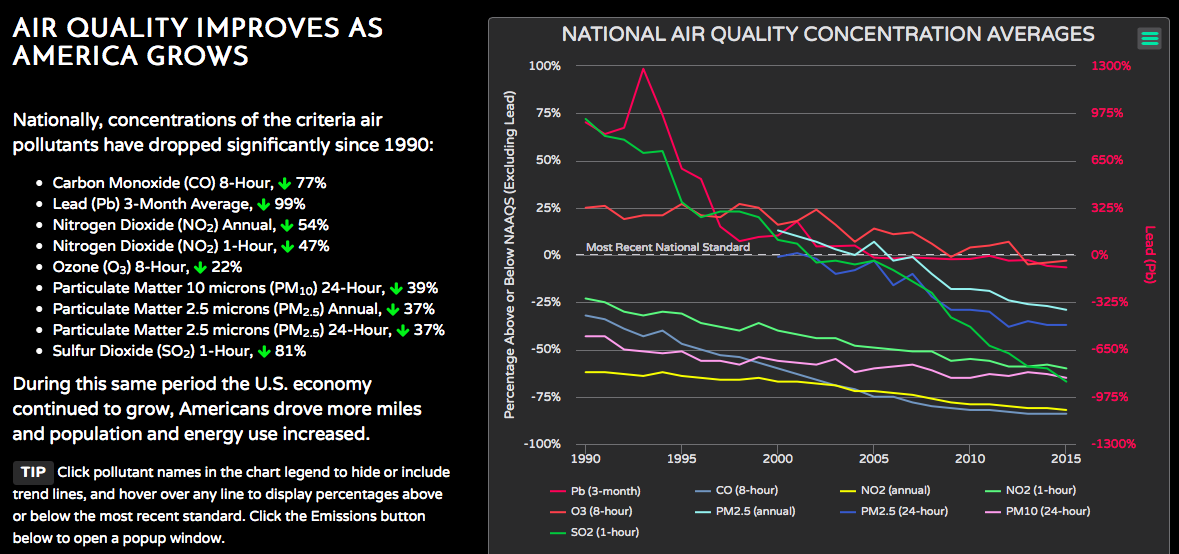 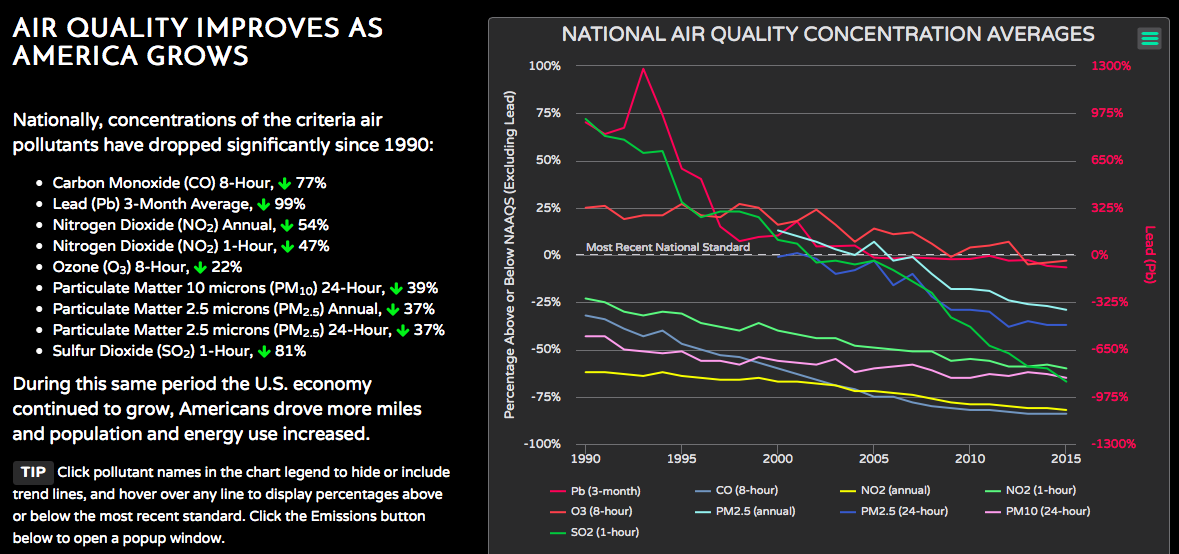 EPA Trends Report
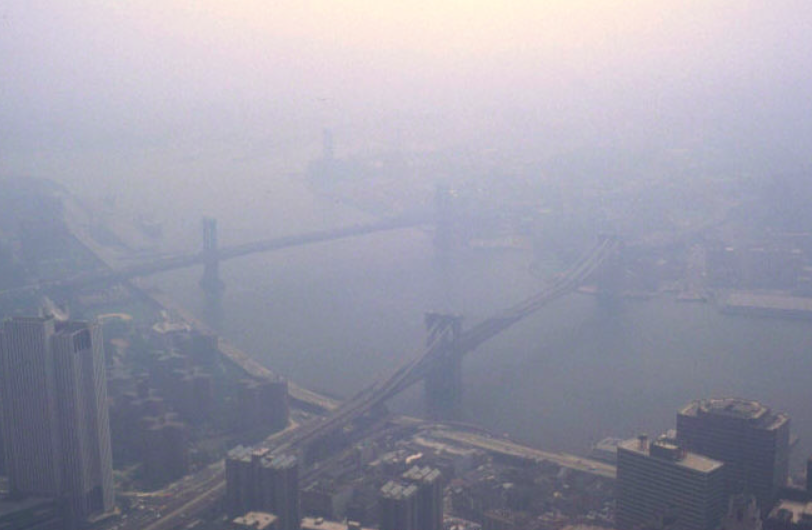 8
wikimedia
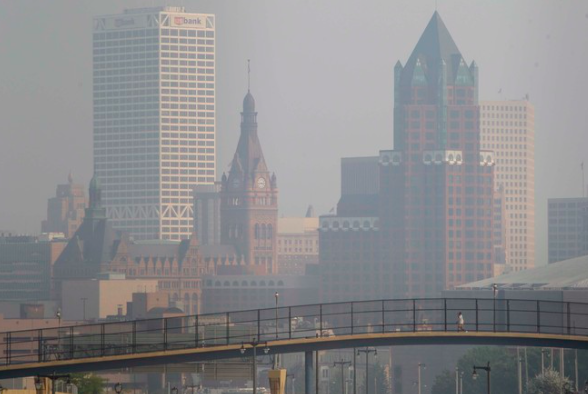 9
Mike De Sisti / Journal Sentinel
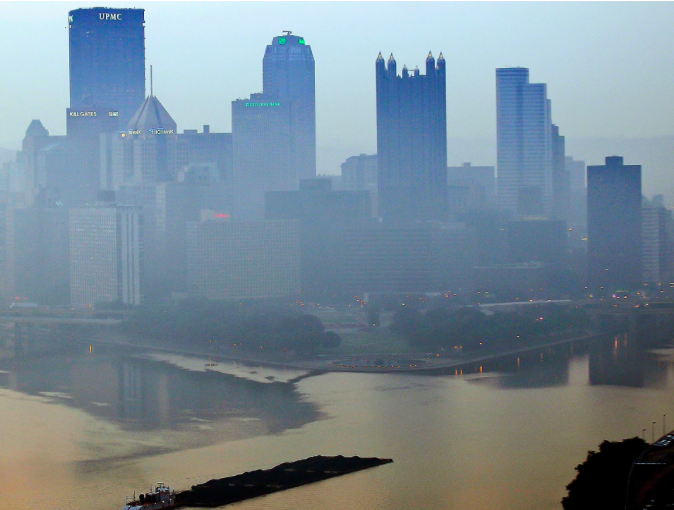 10
Bob Donaldson / Post-Gazette
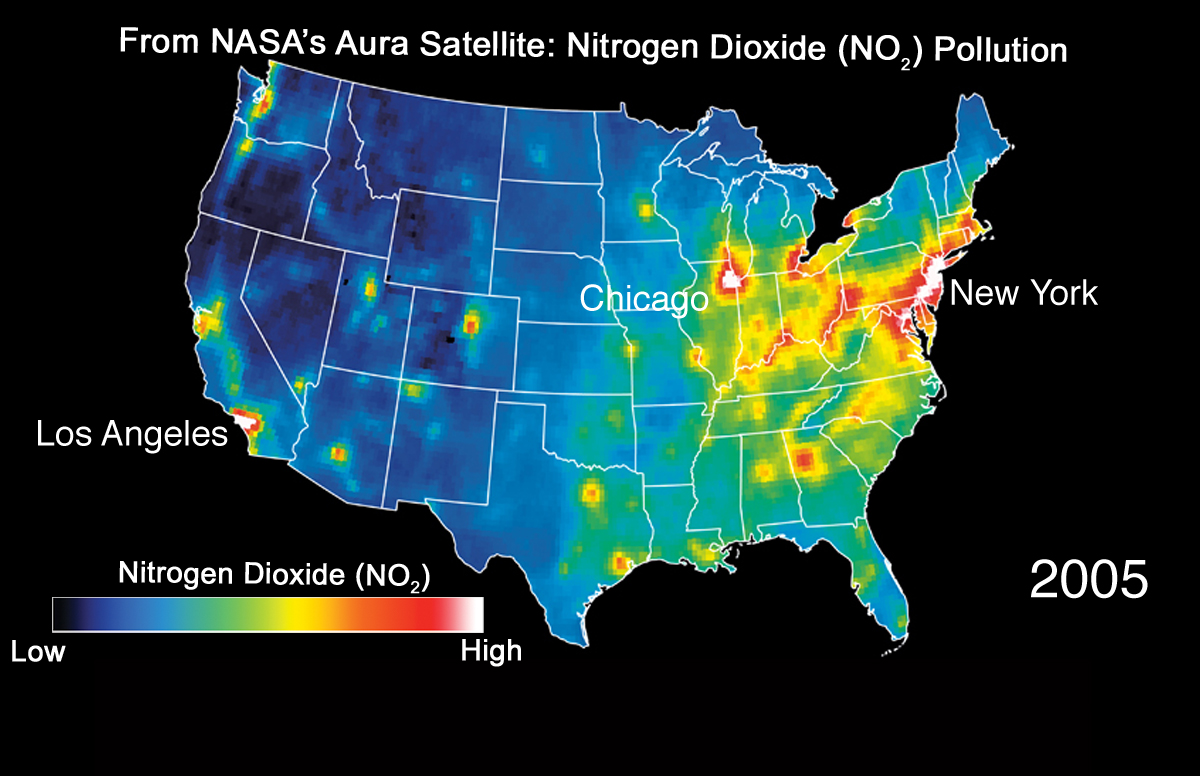 Bryan Duncan, NASA GSFC
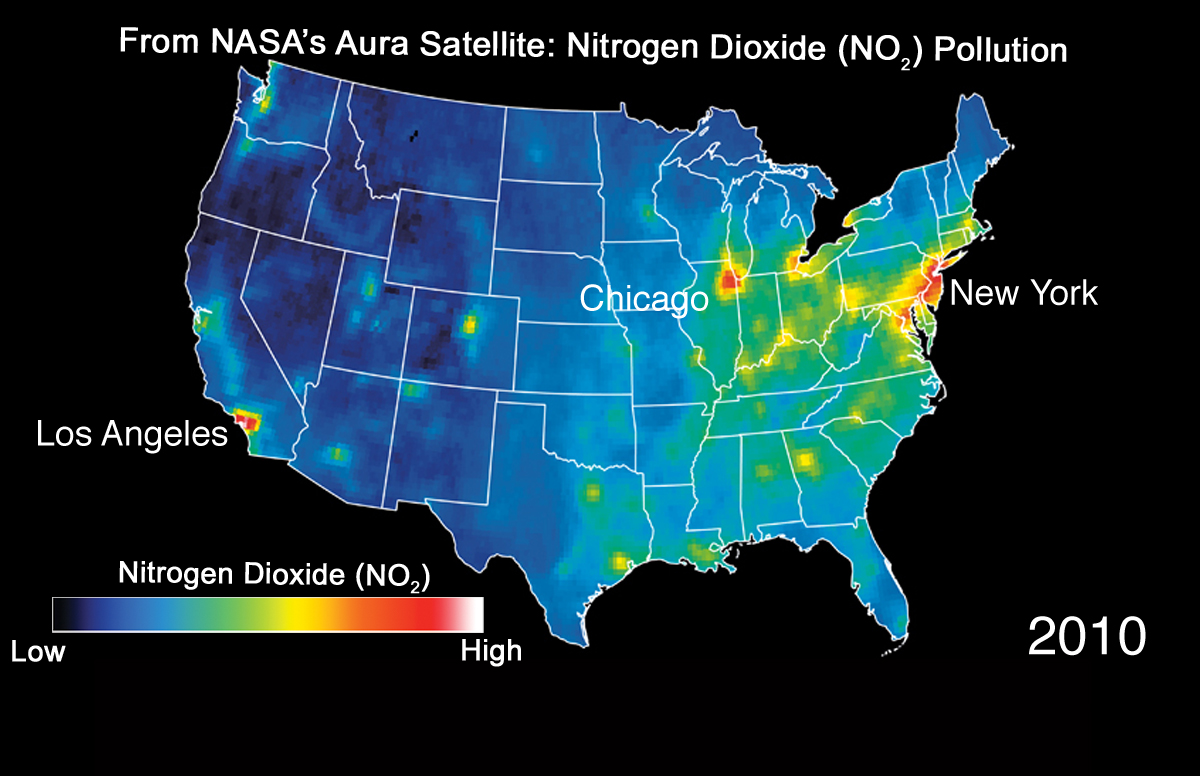 Bryan Duncan, NASA GSFC
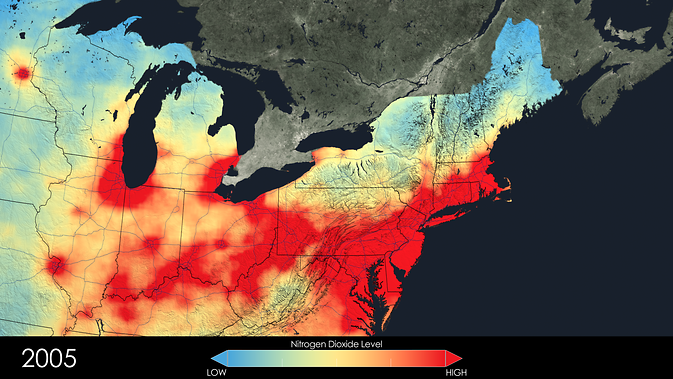 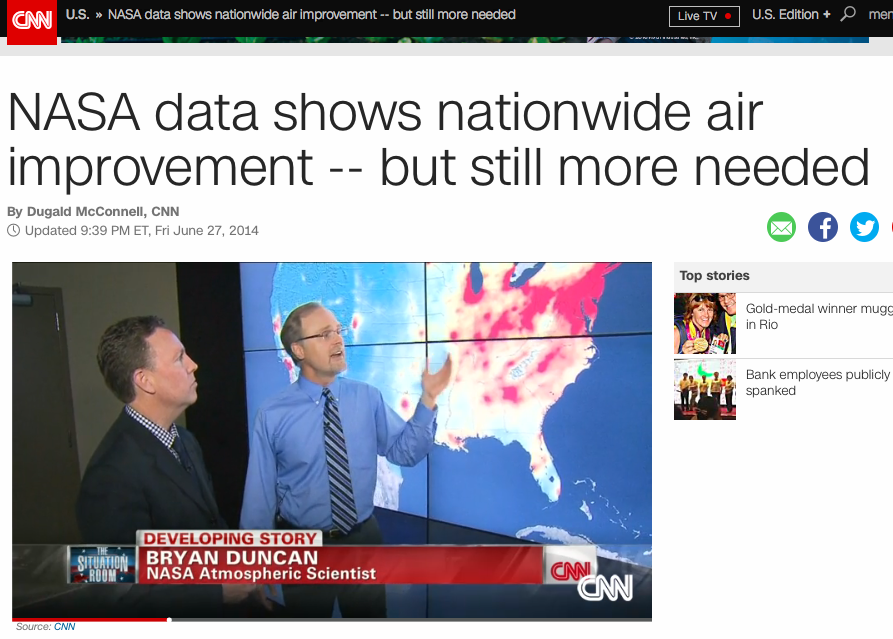 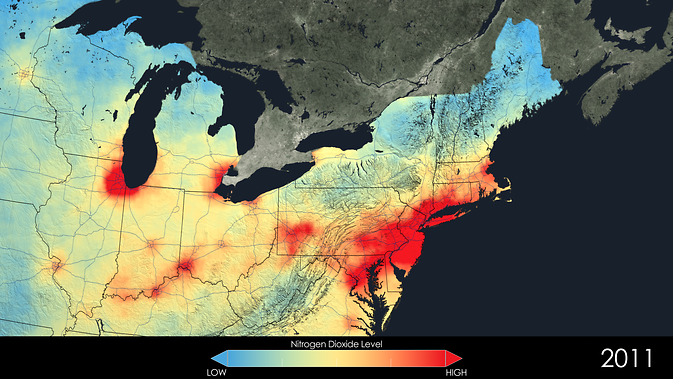 13
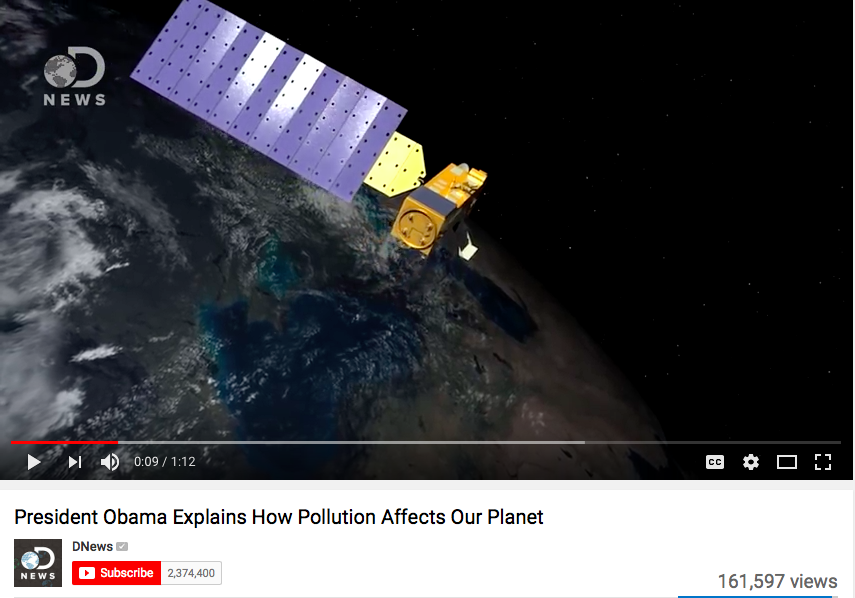 http://tinyurl.com/obamaNO2
14
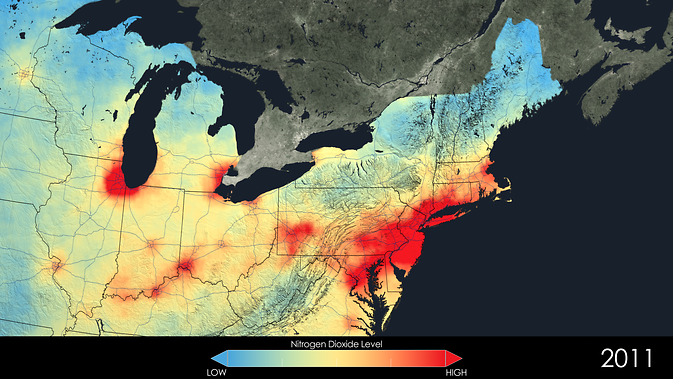 Potential Monitoring Site Purposes
A Role for Remote Sensing?
To Determine Compliance with National Ambient Air Quality Standards (NAAQS)
To Develop Regional Pollution Trends in Urban and Rural Areas
To Evaluate the Effects of Population, Land Use and Transportation on Air Quality
To Evaluate Air Dispersion Models
To Provide Air Quality Information to the Public
No
Yes
Yes
Yes
Yes
Adapted from a slide of Bart Sponseller, WI DNR (remote sensing added)
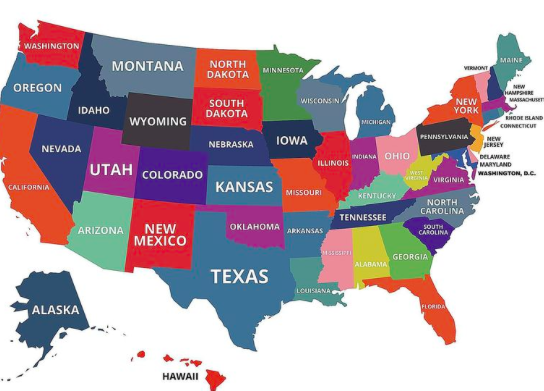 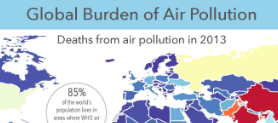 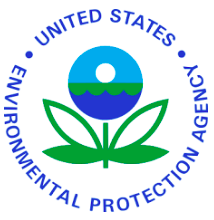 (U.S.) Air Quality Management
Public Health
Clean Air Act 
Compare w/ Monitoring
Litigious
Federal (especially EPA)
States, sometimes counties
Regulated pollutants 
Exceptional Events 
Key opportunities: 
Model validation 
emissions inventories 
Trends
No legal framework 
Open to new data 
Research-oriented
Global (WHO, other countries)
Federal (CDC, NIH, EPA) 
Cities & Communities 
All pollutants of interest 
Key opportunities: 
Population health risk 
Connect with low cost sensors
Public outreach
16
TEMPO Opportunities
Tutorials, ARSET workshops & help line for “dumb” questions
Active
Active sales pitch to existing or “almost” users
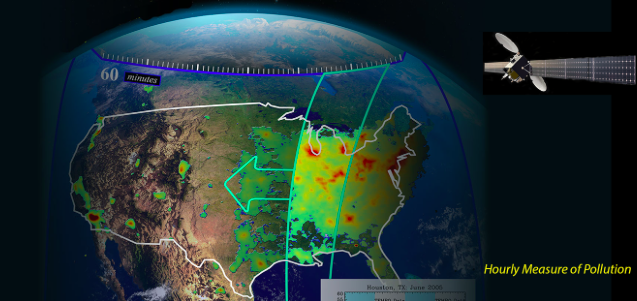 Basic
Advanced
Consider data downloads in Excel and GIS formats
Worldview-like interface
Diffuse
17
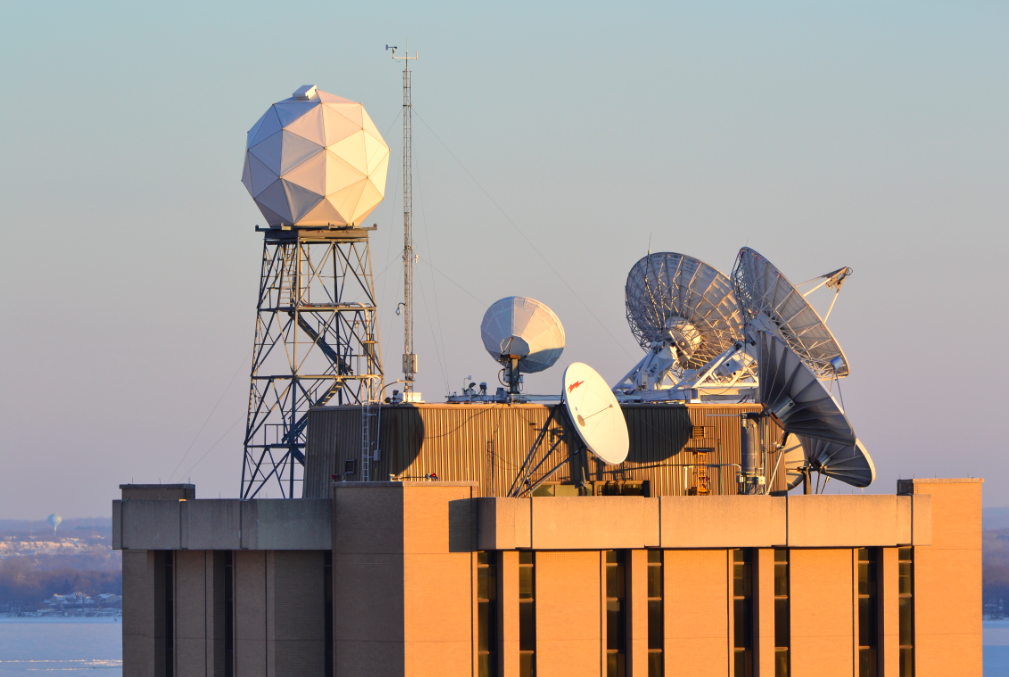 For more information
www.aqast.org www.haqast.org 
	@tracey_holloway
	@NASA_HAQAST
taholloway@wisc.edu
18